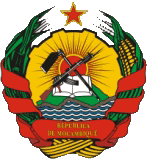 REPÚBLICA DE MOÇAMBIQUE

Niassa Macadamia Limitada
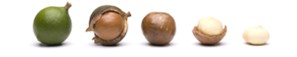 Arab Forum For investment promotion in Mozambique
Niassa Macadamia Experience as a investor developer to include the small growers with a core project
24th July 2024, Maputo
GROWING THE SINGLE BIGGEST MACADAMIA LOCAL INTERGRATED VALUE CHAIN
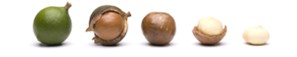 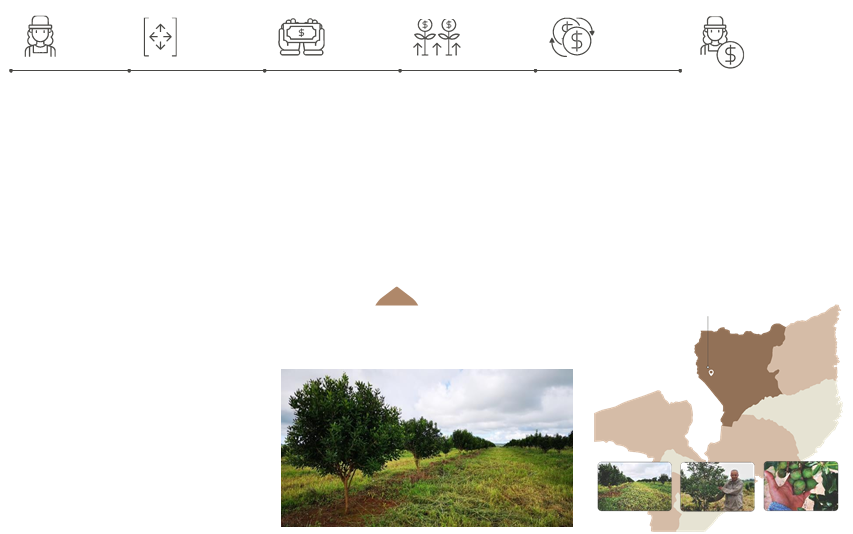 Niassa Macadamia Limitada
2
What is Macadamia
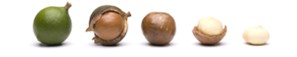 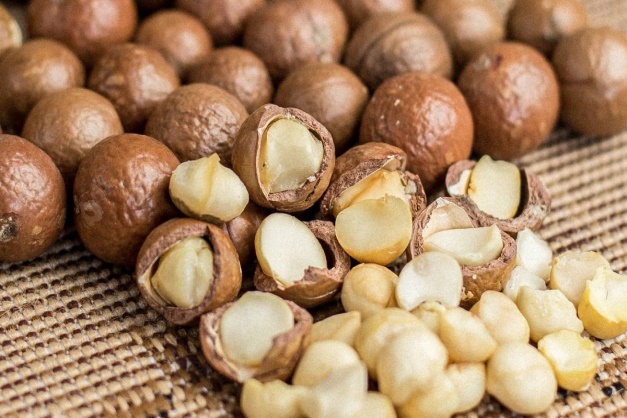 Niassa Macadamia Limitada
3
About Us
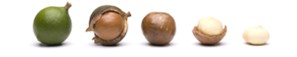 Niassa Macadamia Limitada
4
About Us
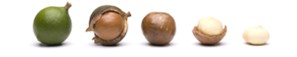 Niassa Macadamia Limitada
5
Market
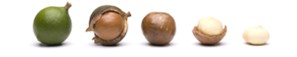 Niassa Macadamia Limitada
6
Risks are minimized by the following Factors
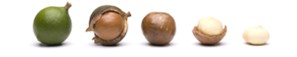 Niassa Macadamia Limitada
7
Winners
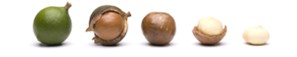 Niassa Macadamia Limitada
8
Thank You
For More Information:

Izak C Holtzhausen
Niassa Macadamia Limitada
Lichinga
izak@smops.co.mz

+258 843033780
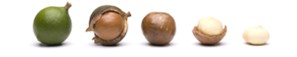 9